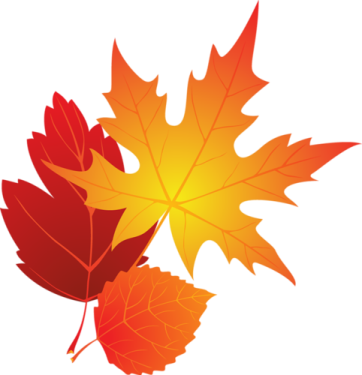 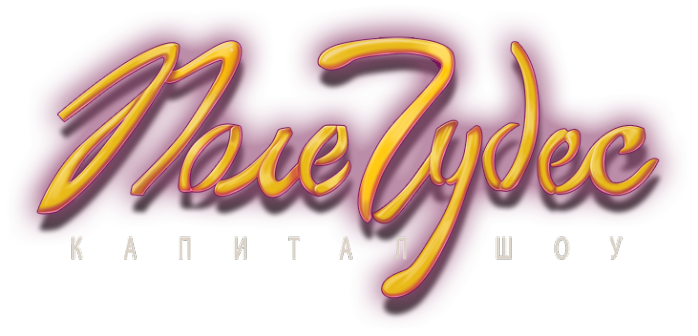 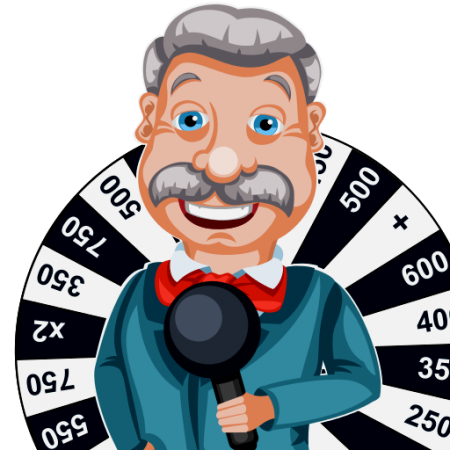 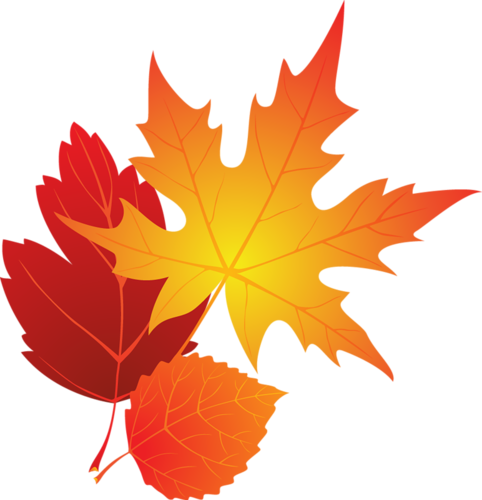 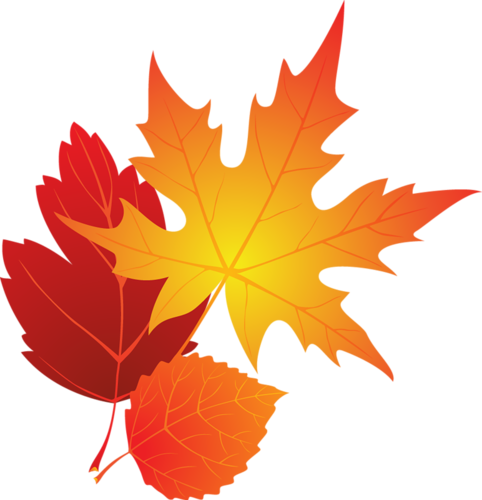 Именинники
Грибанова Даша
Дубровская Аня
Иванов Максим
Калмакова Марина
Прохоров Дима
Таскаева Лиза
Сергеева Соня
Панфиленко Миша.
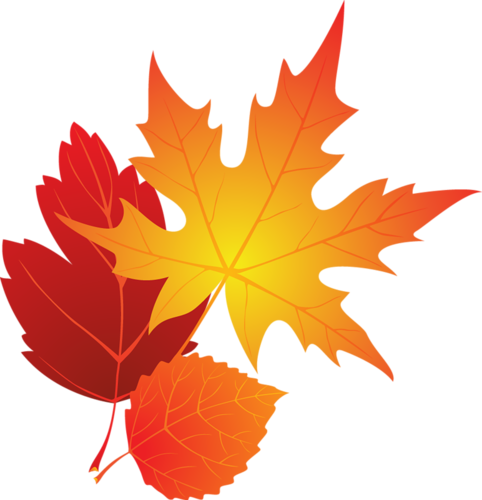 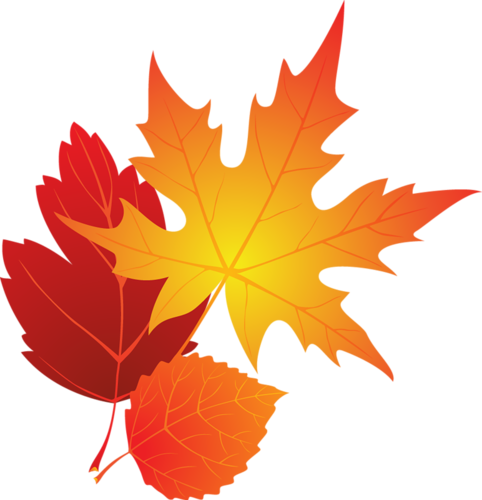 Поздравления
Любое дело веселей,
Когда с тобой друзья – 
Хороших, искренних друзей
Всем вам желаю я!

Чтоб интересней жизнь была,
Звучали шутки, смех,
Чтоб развлеченья и дела 
Всегда делить на всех!
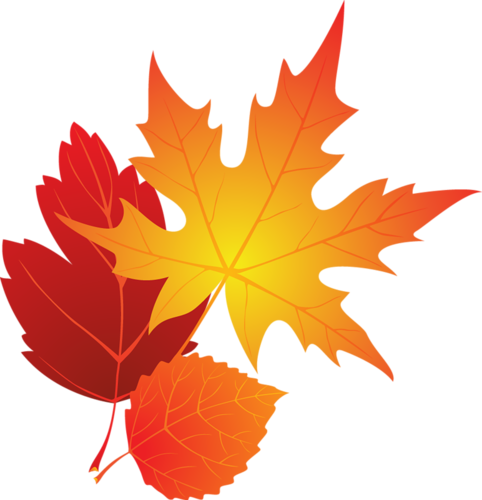 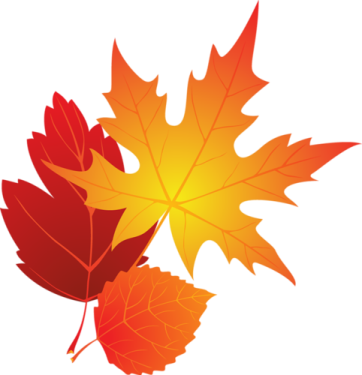 История
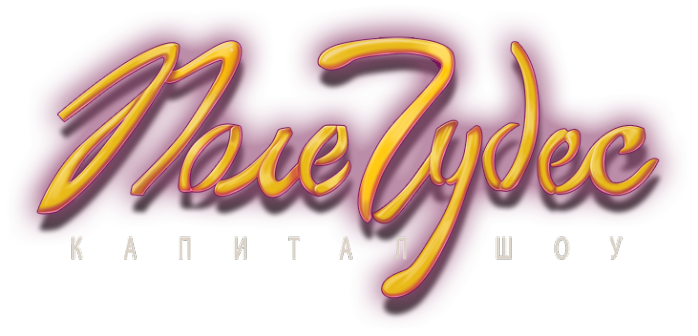 Уже долгие годы вечер пятницы на Первом канале перед программой «Время» отдан «Полю Чудес». Совсем недавно в 2015 году телевизионной передаче капитал-шоу «Поле Чудес» исполнилось 25 лет. 
Как появилось «Поле Чудес»? В далеком 1990-м году одни из родоначальников телекомпании «ВИД» Владислав Листьев в какой-то заграничной гостинице случайно увидели выпуск американской телепрограммы «Колесо фортуны», и его осенило сделать российский аналог.
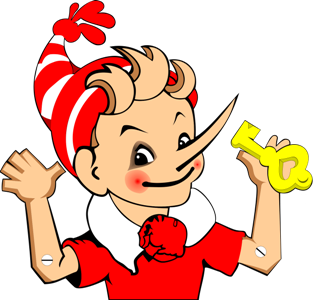 25 октября 1990 года на телеэкраны страны вышел первый выпуск программы «Поле Чудес». Название новой программы позаимствовали у писателя Алексея Толстого из написанной им сказки про Буратино.
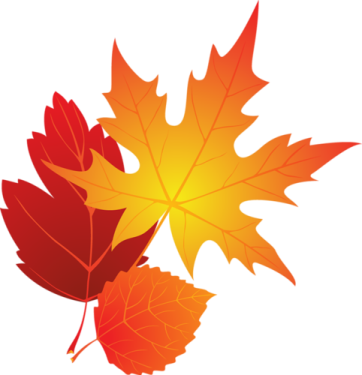 История
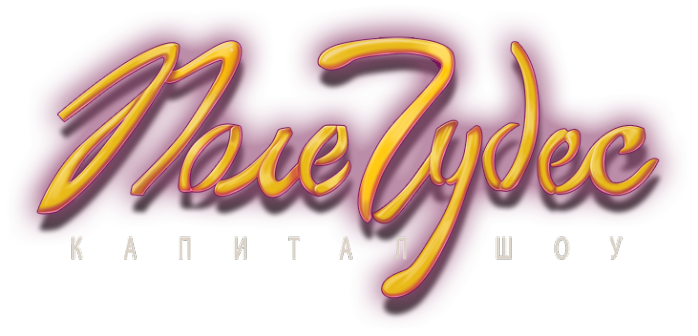 Первым, кто взял в руки микрофон и пригласил первых трех игроков за барабан, стал сам Влад Листьев. Оставался он ведущим ровно год. Листьев передал микрофон в надежные руки Леонида Якубовича. Как оказалось, на долгие годы!              1 ноября 1991 года новый ведущий заступил на пост у барабана на «Поле Чудес» и с честью несет свою службу по сей день.
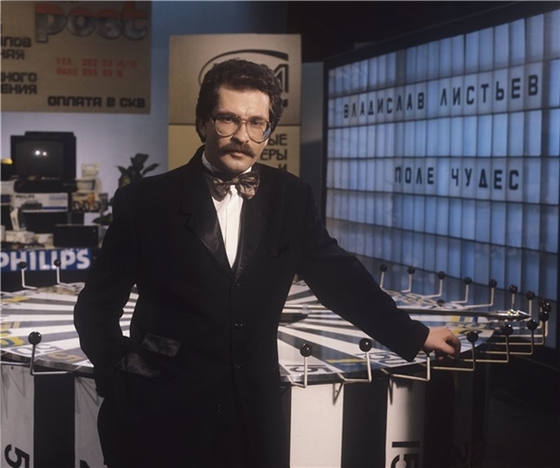 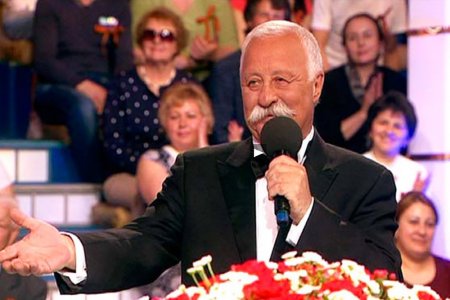 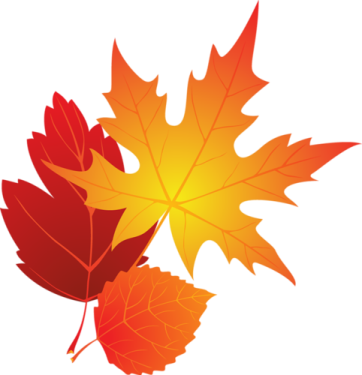 История
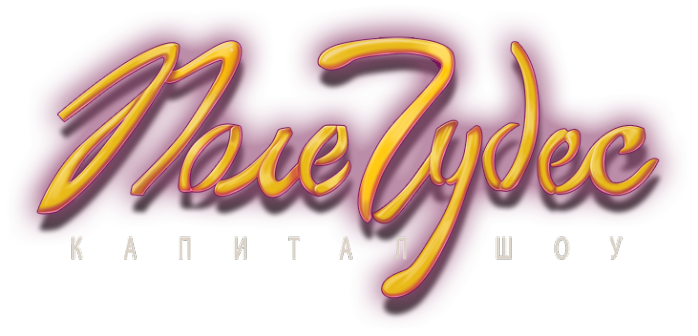 Простой арифметический подсчет говорит о том, что программа вышла в эфир более 1 200 раз, в программе за 25 лет участвовало около 12-ти тысяч человек. Программу по телевизору увидело более 7 миллиардов зрителей, что равняется всему населению Земли.
 
Зрители уже давно окрестили «Поле Чудес» «народной программой». И она с благодарностью продолжает жить и радовать своих поклонников. И это самое главное её назначение!
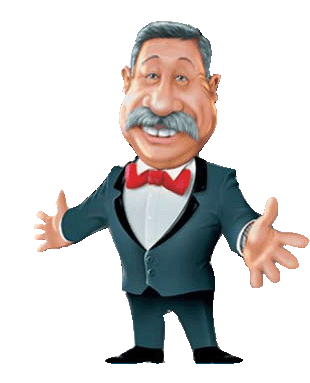 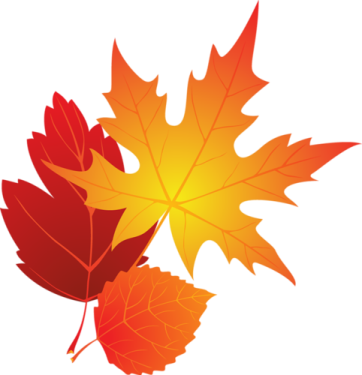 Правила игры
1. В нашей игре есть сектор «приз», получить приз вы сможете, если после некоторой подсказки угадаете то, что лежит в чёрном ящике. После получения приза участник игру не покидает, т.е. приз является приятным сюрпризом (на барабане это буква П).
 2. На нашей игре есть необычный сектор «Р», что означает – «рекламная пауза». Если этот сектор вам выпадет, вы будете должны нас удивить: станцевать, спеть песню, рассказать стих или анекдот, а если вам в голову ничего не придёт, то выполнить моё шуточное задание (на барабане это буква Б).
3. Обращаюсь к тем, кто на данный момент является зрителем.    Если вы угадали слово раньше, чем это сделали участники           игры, пожалуйста, не выкрикивайте свои версии, иначе                  игра не доставит никому удовольствия.
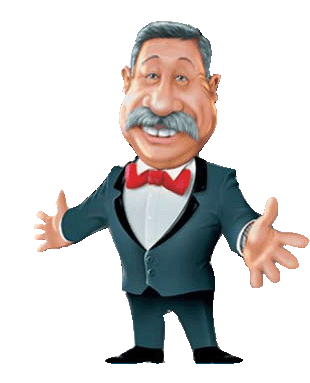 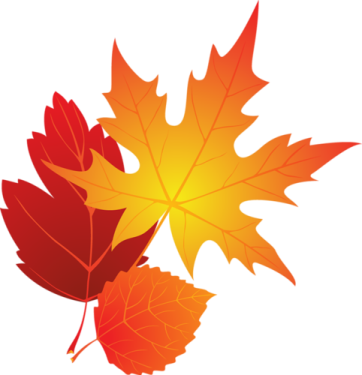 1 тур
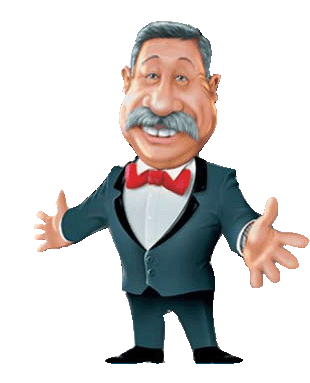 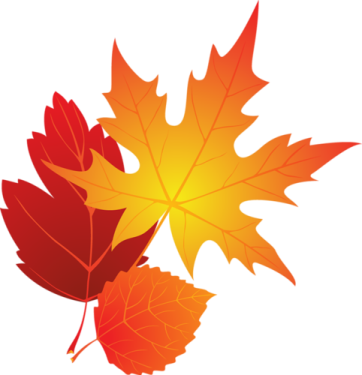 2 тур
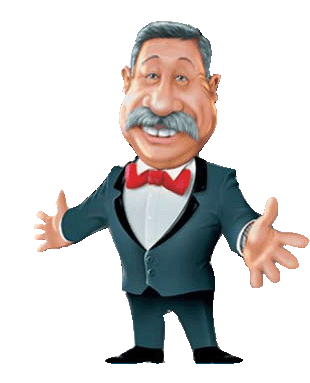 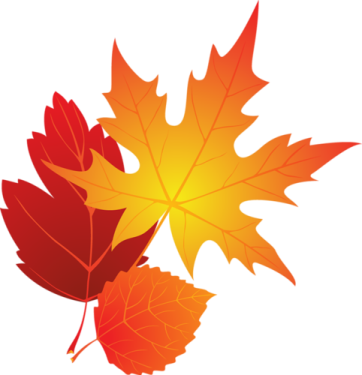 3 тур
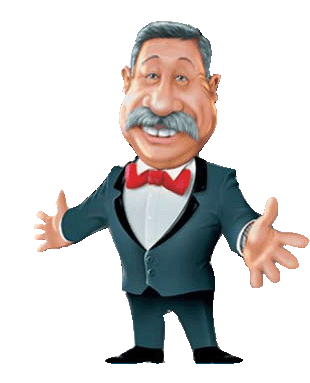 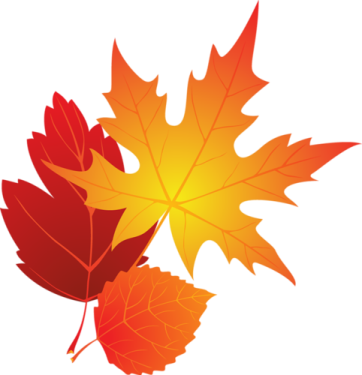 Игра со зрителями
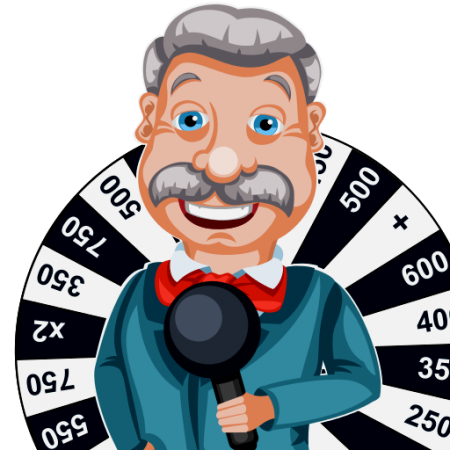 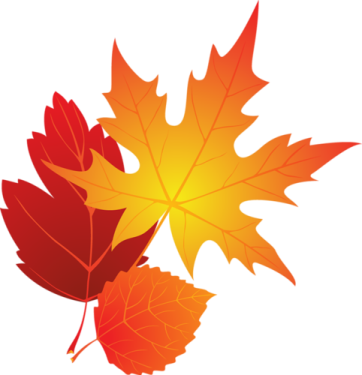 Финал
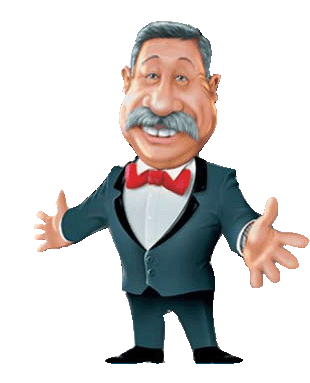